In the Name of the Creator of beauty
Proverbs
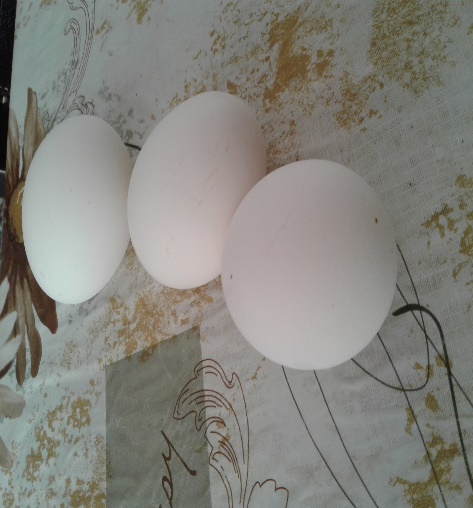 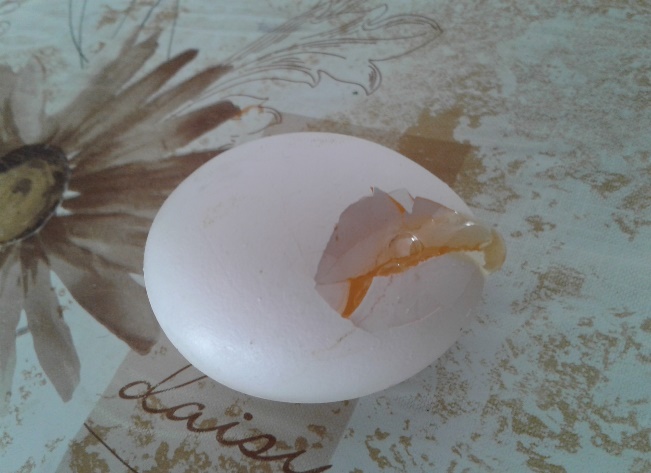 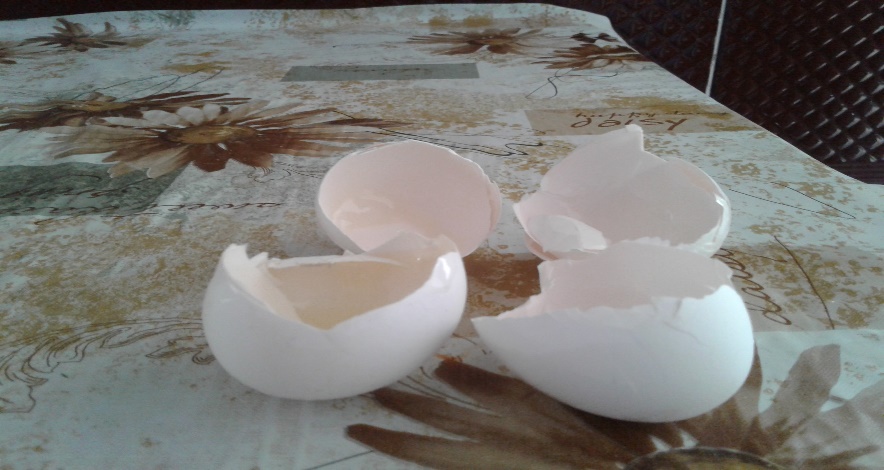 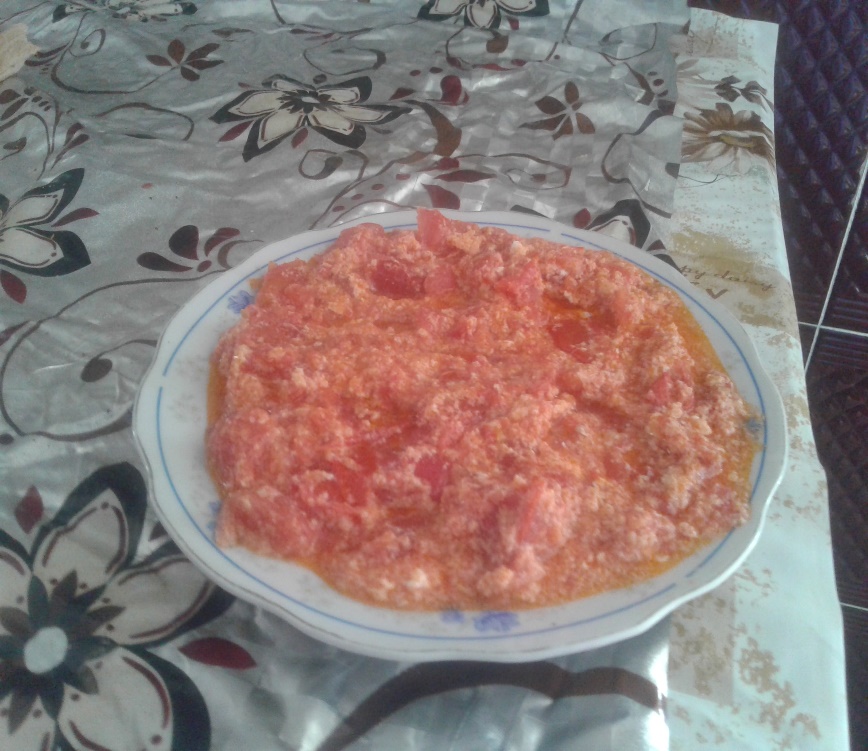 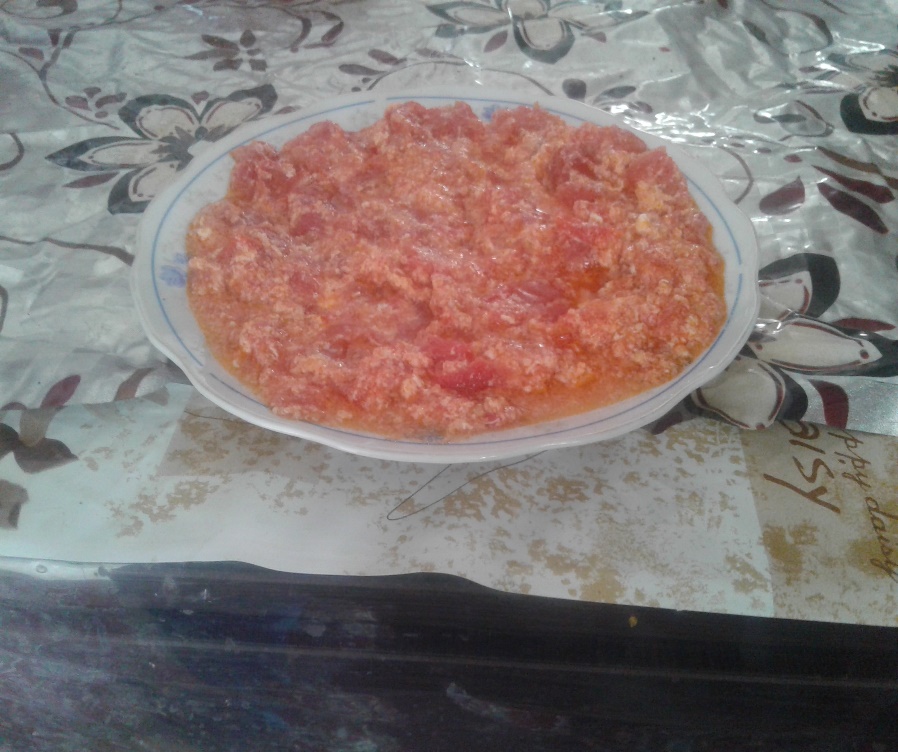 You can't make an omelet without breaking a few eggs. When you try to do something great, you'll probably make a few people annoyed or angry. Don't worry about those people; just focus on the good results.
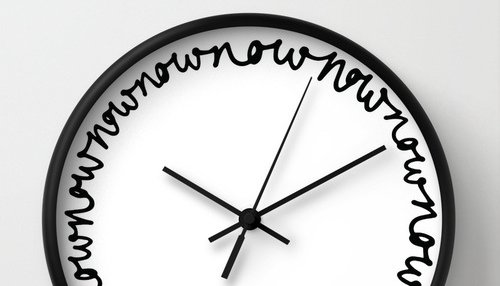 "There's no time like the present."
If you need to do something, don't wait until later. Do it now.

'When do you think I should phone Mr. Hughes about that job?' 'Well, there's no time like the present.'
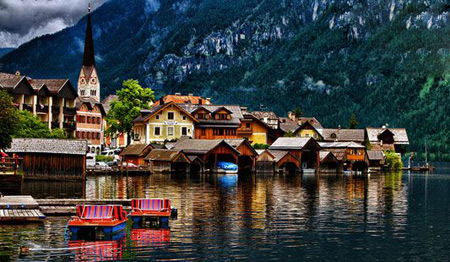 Hallstatt
Beauty is in the eye of the beholder."
Different people have different ideas about what's beautiful.

Personally, I can't understand why she finds him attractive, but they do say beauty is in the eye of the beholder.
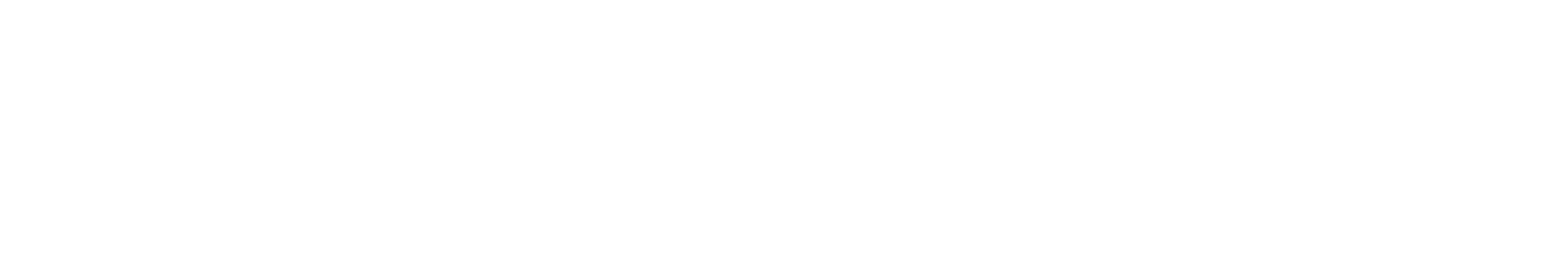 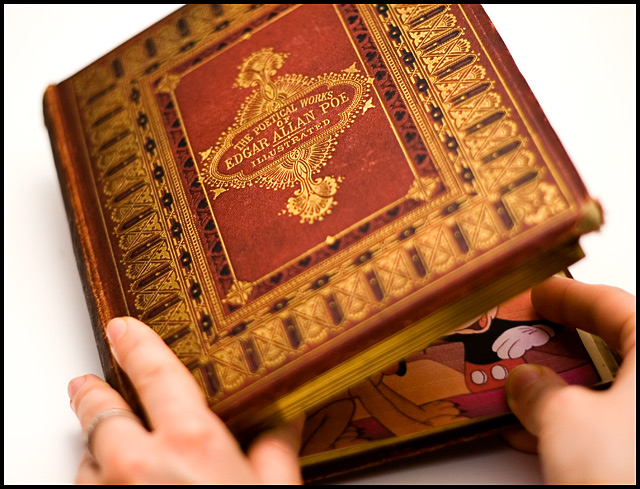 "You can't judge a book by its cover."
Things sometimes look different than they really are.

 A restaurant that looks old and small might have amazing food.
Honesty is the best policy."
Don't lie.
Jill: I borrowed Jane's white blouse without asking her, and then I spilled tomato sauce on it. Should I tell her what happened, or should I just put the blouse back in her closet and hope she won't notice? Jane: Honesty is the best policy.